CONSTRUIRE 
UN PARCOURS D'ÉDUCATION AUX MÉDIAS ET À L’INFORMATION (EMI)
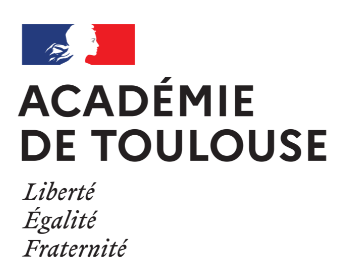 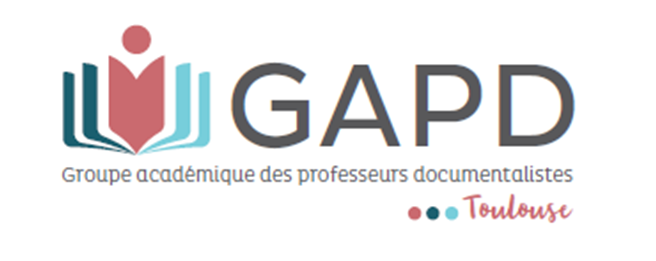 Qu’est-ce que l’EMI ?
L'Éducation aux Médias et à l’Information est une éducation qui contribue à la formation du citoyen en permettant aux élèves de connaître les médias, d’appréhender avec esprit critique les discours médiatiques et de produire de l’information - CLEMI
Médias
Education
Information
Savoir
Savoir-faire
Savoir-être
- Contenus de connaissances ou opinions que diffusent  certains médias (production, régulation, validation)
- Moyens d’information (internet, réseaux sociaux, presse écrite, radiophonie et télévision…)
Qui sont les acteurs de l’EMI ?
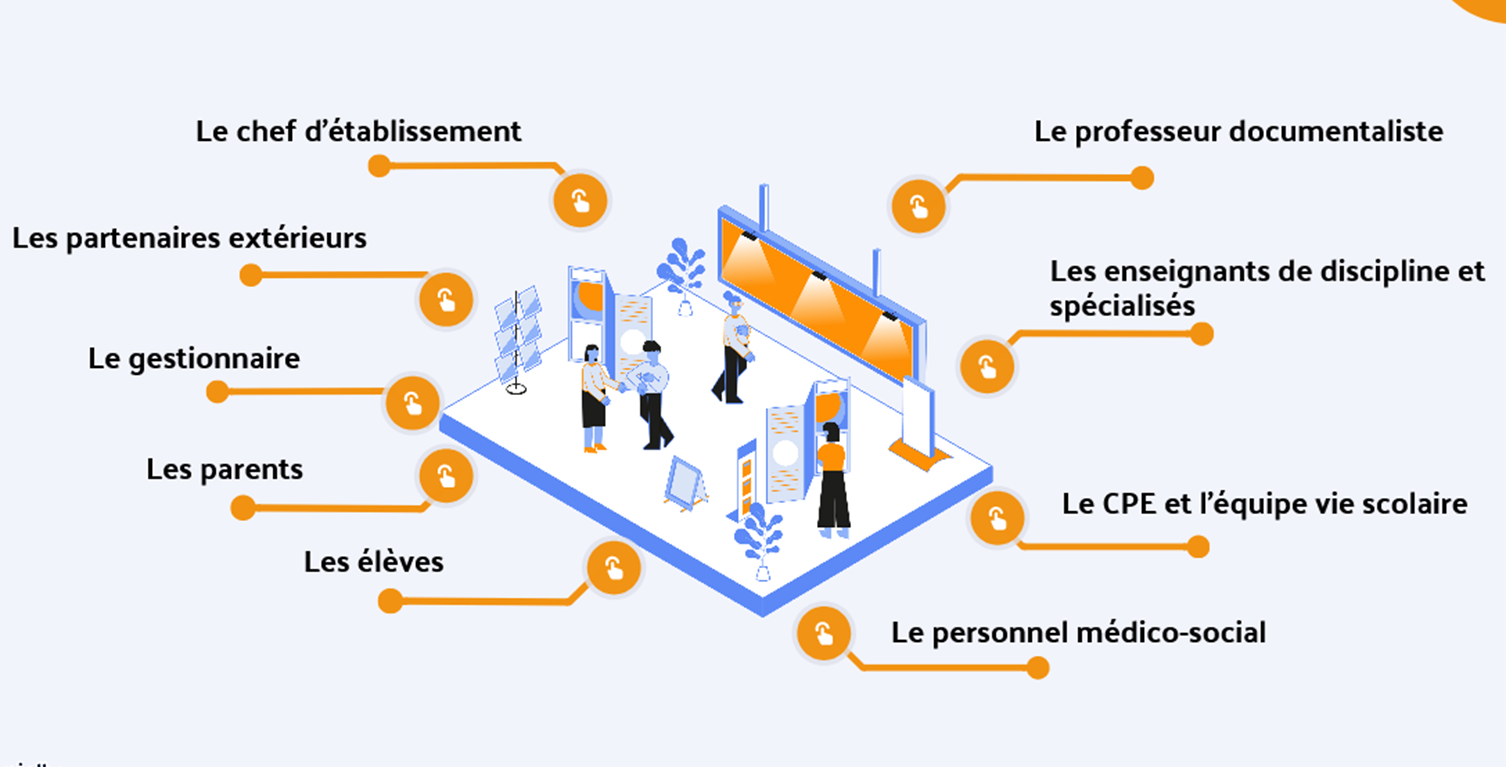 Source : thème des traAM Documentation 21-22 : Construire et accompagner l'apprentissage des compétences info-documentaires
https://view.genial.ly/62587d300b3e740018445693/interactive-content-emi-en-eple
Quels sont les enjeux de l’EMI ?
Enjeux de quatre ordres
éducatif
éthique
démocratique
pédagogique
Posture de l’élève
Responsabilité
Usages
Sens
Citoyenneté
Quels sont les objectifs de l’EMI ?
L’éducation aux médias et à l’information vise :

à développer l’esprit critique
à former des citoyens éclairés et responsables
à permettre aux élèves d’exercer leur citoyenneté dans une société de l’information et de la communication
à développer l’acquisition de compétences transversales (exemple : l’oral)
Quel est le cadre national de l’EMI ?
Circulaire du 24 janvier 2022 - Bulletin officiel n°4 du 27 janvier 2022
Quel est le cadre  académique de l’EMI ?
Feuille de route académique

1- Ancrer l’éducation aux médias et à l’information dans toutes les disciplines

Inciter chaque établissement à se doter d’un parcours formalisé d’EMI, outil de pilotage de la politique EMI
Désigner le professeur documentaliste comme référent EMI au sein de l’établissement

2- Accompagner la formation des personnels

3- Accompagner les projets

Lettre de M. le Recteur de l’Académie de Toulouse aux chefs d’établissements - 2023
Quelle démarche pour créer et faire vivre un parcours EMI ?
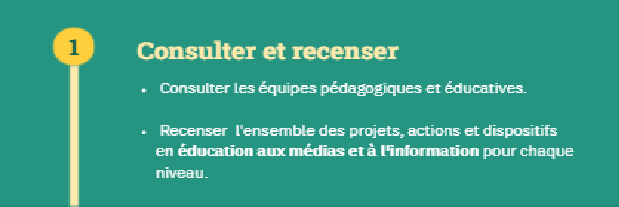 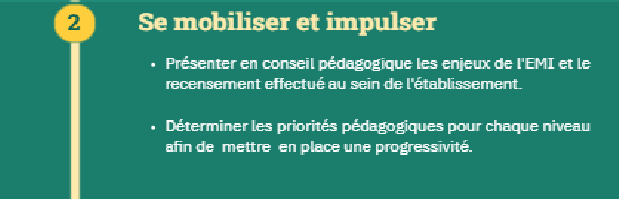 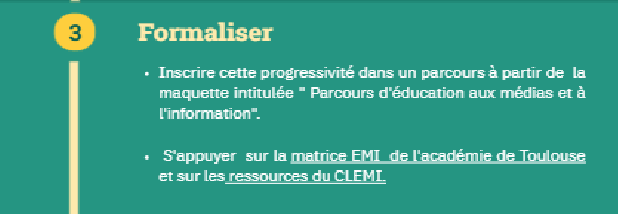 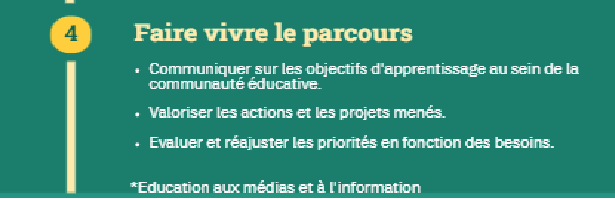 TABLEAU DE RECENSEMENT DE L’EMI

Nb : à prévoir avant diffusion  du diaporama: insérer le recensement 
affiné de son établissement
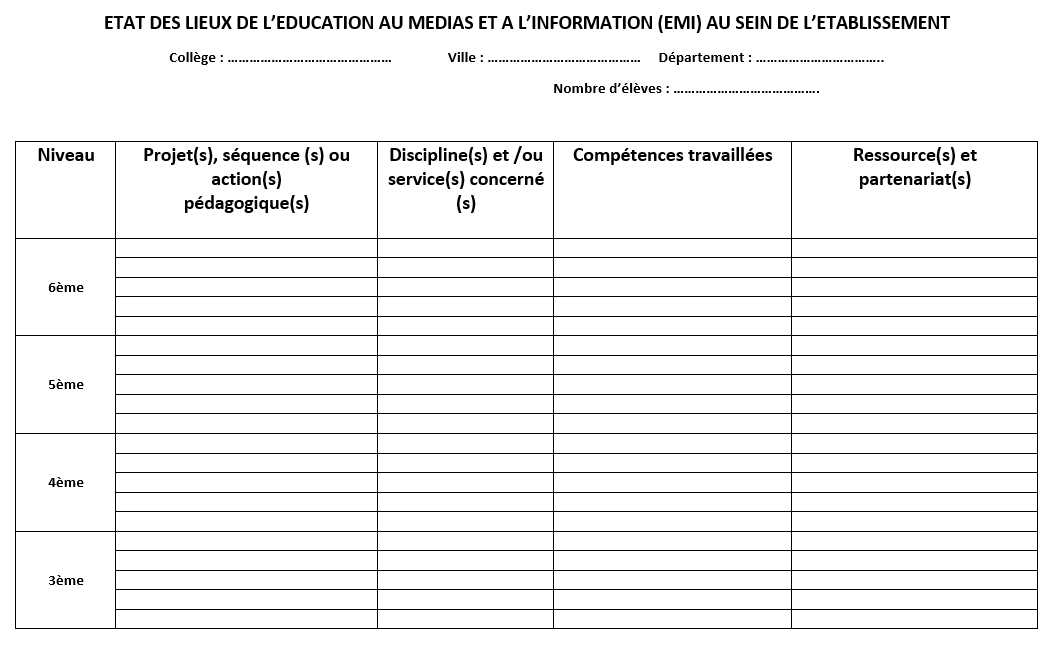 Quelle formalisation du parcours EMI ?

Nb : à prévoir avant diffusion du diaporama en Conseil pédagogique : insérer la maquette (ou son lien) correspondant à  votre établissement
Maquette parcours EMI pour le lycée polyvalent

Maquette parcours EMI pour le lycée professionnel

Maquette parcours EMI pour le collège

Maquette parcours EMI pour le lycée général et technologique
A nous de mettre en musique notre parcours d’éducation aux médias et à l’information (EMI)
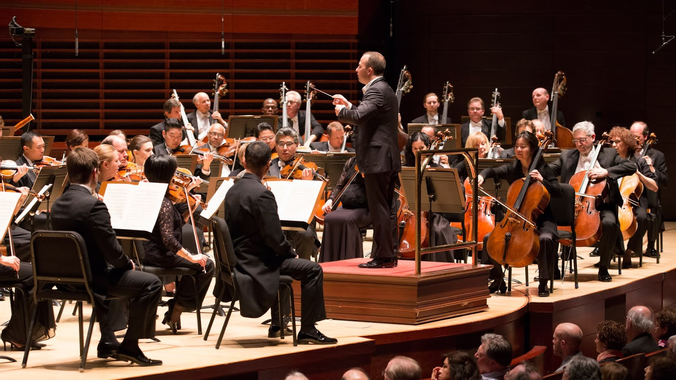